Shoot the Curl Marketing
About usage
A message to Product Marketers and Teams: 

You are free to borrow all of the elements in the slide here and adopt it for your own particular usage. You can manipulate it, change it, delete some of it, add to it. It doesn’t matter. The only thing we ask you don’t do is forget to delete the Shoot the Curl Marketing graphics and messages from your own slides . 

And, if you want to go further to show any thanks. Call us out on LinkedIn or at our website.
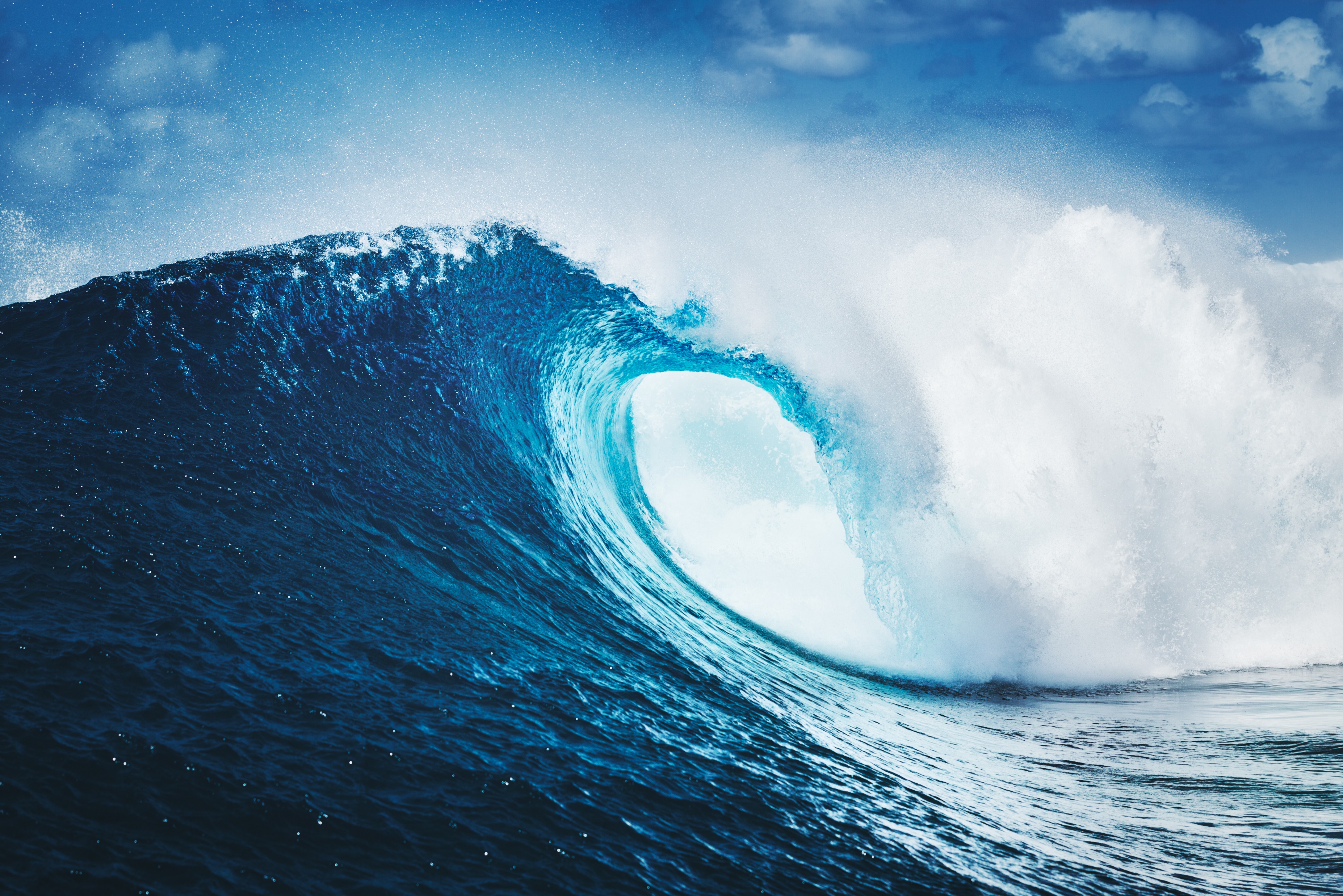 Shoot the Curl Marketing
Sales Card
Value Proposition: 1-2 sentence value prop statement goes here.
Your Logo
Offering Name
TARGET AUDIENCE
MARKET OPPORTUNITY
Provide a key market opportunity statistic. This could be a cross between an analyst estimate and your TAM/SAM/SOM.
Our Target Audience




Their Priorities







By Organization Size/Type







By Industries
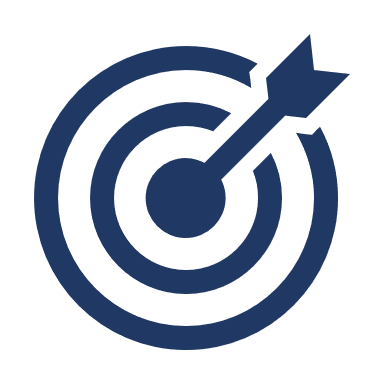 MESSAGING
Messaging for Target Audience 1
Provide 2-3 sentence messaging related to this audience.
Messaging for Target Audience 2
Provide 2-3 sentence messaging related to this audience.
Messaging for Target Audience 1
Provide 2-3 sentence messaging related to this audience.
TECHNICAL DRIVERS
Last revised 3/11/2019
Company Confidential
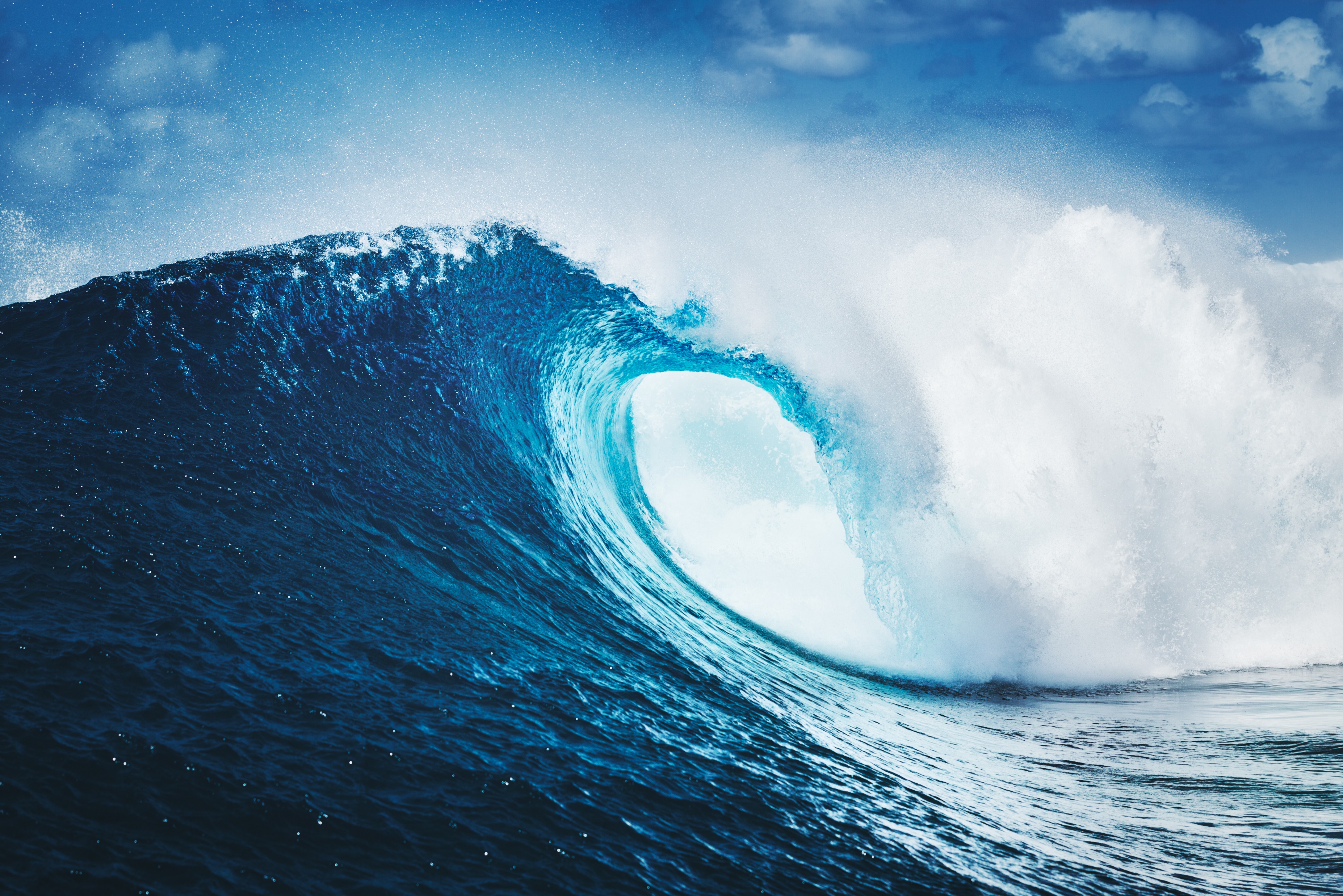 Your Logo
Sales Card
Company Confidential
Last revised 3/11/2019
OBJECTION HANDLING (CONT’D)
BUSINESS DRIVERS
HOW TO RESPOND
OBJECTION
CROSS-SELL/UP-SELL
OFFERING 2Outline what the seller should discuss as it relates to this offering.
OFFERING 2Outline what the seller should discuss as it relates to this offering.
OFFERING 2Outline what the seller should discuss as it relates to this offering.
COMPETITIVE STRATEGIES
PRICING
Convey additional context and positioning as it relates to the pricing that will help sellers get a leg up on the competition.
Convey important pricing information for your offering.
SUGGESTED INTERNAL CONTENT
Price Book
Training Deck
Competitive Battle Cards
OVERCOMING OBJECTIONS
SUGGESTED EXTERNAL CONTENT
Send the following content:
eBook – Name (Early Stage)
White Paper -  Name (Early)
Case Study #1 – Name (Middle Stage)
Case Study #2 – Name (Middle Stage)
Data Sheet – Name (Mid-Late)
Data Sheet – Name (Mid-Late)
Technical Brief – Name (Mid-Late)
Study – Name (Mid-Late)
HOW TO RESPOND
OBJECTION
1. I already have X, Y, Z tools in my environment. How do I make sure I still get the most out of my current investment?
Explain how sellers should respond effectively.
Your Logo
Sales Card
Company Confidential
Last revised 3/11/2019
UNDERSTANDING FIT